2017 AP® Preadministration Session
Please Note
Do not complete answer sheets for the following exams:
AP Chinese Language and Culture
AP Japanese Language and Culture
AP Studio Art (2-D Design, 3-D Design, and Drawing)
For these exams, you will submit your registration information electronically.
2
A Student Pack?
An answer sheet?
A No. 2 pencil?
Raise your hand if you need any of these items!
Do you have…
3
AP Student Pack
Write your name on the upper right-hand corner of the sheet of AP number labels in the center of the Student Pack.
Place one label on the back cover of the Student Pack in the top left-hand corner of the College Information Card.
4
AP Number Card
Take an AP number label and place it on the AP number card attached to the back cover of your Student Pack.
Write your name on the card.
Remove the card from the booklet and keep it in a safe place.
Don’t lose your AP number!
Your AP scores will be online only. You will not get scores in the mail.
You will need the information on this card to view your scores and order AP score reporting services online.
5
Front Cover of the Student Pack
Print your grade level, last name, first name, and middle initial.
Print your six-digit school code.
Print your AP number in the spaces indicated.
Check the box next to each AP Exam you plan to take this year.
6
Important!
AP score reports contain all of your AP scores from each testing year, so it is important to provide consistent information from year to year:
Provide your full legal name.
If you have previously taken an AP Exam and you supplied your Social Security number, you should do so again this year.
7
Page 1 of the Answer Sheet
Place an AP number label in the box at the top left of the answer sheet.
8
Page 1 of the Answer Sheet
Item A: Leave this item blank.
9
Page 1 of the Answer Sheet
Item B: Print your legal name (last name, first name, and middle initial) and fill in the corresponding circles.
10
Page 1 of the Answer Sheet
Item C: Copy the AP number from the label on your answer sheet. Fill in the circles.
11
Page 1 of the Answer Sheet
Leave items D, E, F, G, and H, blank. These will be completed on the day of the exam.
12
Page 1: Student Information Area
In Item I, print your phone number, including your area code. Fill in the circles.
13
Page 1: Student Information Area
In Item J, print the school code you printed on the front of your Student Pack and fill in the circles.
Then print the name, city, state, and country of your school.
14
Page 1: Student Information Area
Complete Item K.
Item L is optional. However, please provide your Social Security number if you provided it on previous AP Exams.
15
Page 1: Student Information Area
To send your scores to a college, complete Item M. The list of college codes is in your Student Pack.
Complete Item N.
16
Page 1: Student Information Area
Item O: Do you wish to participate in the Student Search Service®?
If you mark “Yes,” your email address will be provided to colleges, universities, scholarship programs, and educational opportunity organizations.
17
Page 4: Student Identification Information
In Item R, print your complete mailing address, including the ZIP or postal code. Print your country code only if you do not have a U.S. ZIP or postal code. Fill in the circles. Be sure to fill in a circle for State.
Complete Item S only if you are outside the United States and your full address does not fit in Item R.
18
Page 4: Student Identification Information
In Item T, if you have a student identifier or student ID number issued by your state, district, or school, enter that number here.
You will be able to use your student ID number to access your AP scores online.
19
Page 4: Student Identification Information
In Item U, provide your email address so the College Board can send you important information about your scores.
If you have a College Board account, be sure to use the same email address you used to create that account.
20
Page 4: Student Identification Information
Complete Items V and W.
In Item X, there are two questions. If you identify with multiple races and ethnic groups, you may mark all the choices that apply to you.
In Item Y, indicate the highest level of education of your parent/guardian.If you have two parents/guardians, indicate the level of education foryour other parent/guardian. In the appropriate column for each parent/guardian, indicate whether this is your mother or female guardian or your father or male guardian.
21
Finally…
Check that all of the information provided is correct.
Check that you placed an AP number label in the box on page 1.
Are there any questions?
Answer sheets and Student Packs will now be collected. They will be returned to you at your first exam.
Remember to take your AP number card with you.

Best of luck to you on your AP Exams!
22
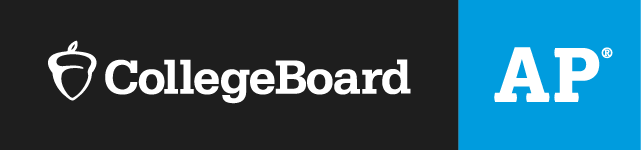